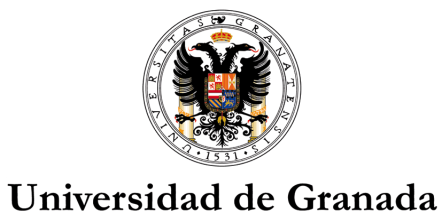 FORMACIÓN PRÁCTICA EN UROLOGÍA – 2

OBJETIVOS
Realizar exploración clínica de zona lumbar, hipogastrio, identificar globo vesical y saber distinguir entre anuria y retención urinaria aguda o crónica
ACTIVIDADES PARA EL ALUMNO
- Exploración pacientes, fosas renales y abdomen
-Reconocer cuadros clínicos de anuria obstructiva o
  retención aguda de orina
EVALUACIÓN 
- Interpretar cuadro clínico de anuria obstructiva
-Interpretar cuadro clínico de retención aguda de orina
-Recomendar estudios complementarias en cada caso
CASO CLÍNICO –  2

-Hombre de 60 años,  antecedentes de litiasis renal y ureteral izquierda tratada con LEOC, Hemicolectomía derecha por Ca de colon, disuria leve desde hace 2 años.  

-Presenta dolor abdominal, nauseas y sudoración desde hace 6 horas, última micción hace 10 horas, posteriormente no ha conseguido orinar las dos veces que lo ha intentado. 

-Exploración clínica:  Dolor a la palpación en  hemiabdomen derecho  sin defensa pared abdominal,  hipogastrio no doloroso a palpación profunda.
TA, 165/95 mm Hg; Pulso, 85 l/mi; Temperatura, 36.5ºC
CASO CLÍNICO – 2

Diagnóstico clínico:

Diagnóstico diferencial:

Tratamiento inicial:


¿Qué pruebas complementarias, solicita? razonamiento
CASO CLÍNICO – 2

¿Qué pruebas complementarias, solicita? razonamiento

                                
                                Lectura, estudio radiológico:




                                 Resultado otras pruebas:
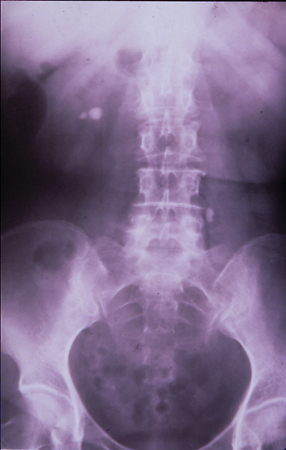 Interpretar Rx simple y ecografía de aparato urinario
CASO CLÍNICO – 2

¿Que aporta la ecografía abdominal en este paciente?







Lectura y diagnóstico ecográfico:
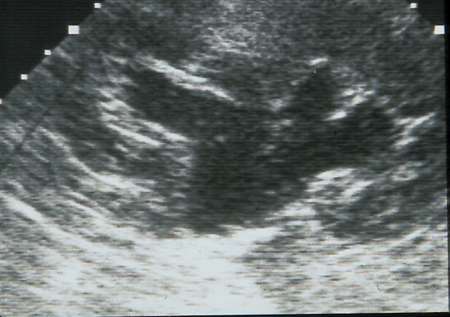 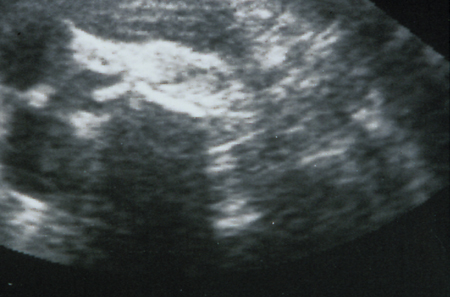 CASO CLÍNICO –  2

¿Necesita otros estudios para completar el diagnóstico?

No, Diagnóstico:


Sí,  ¿Pruebas y que espera de ellas?





Diagnóstico
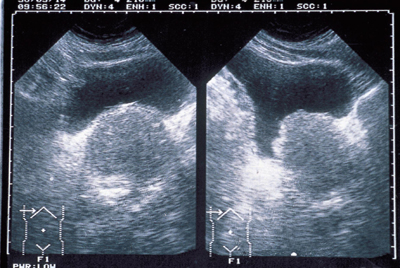 CASO CLÍNICO – 2







Imagen A                                       Imagen B

Razonamiento:
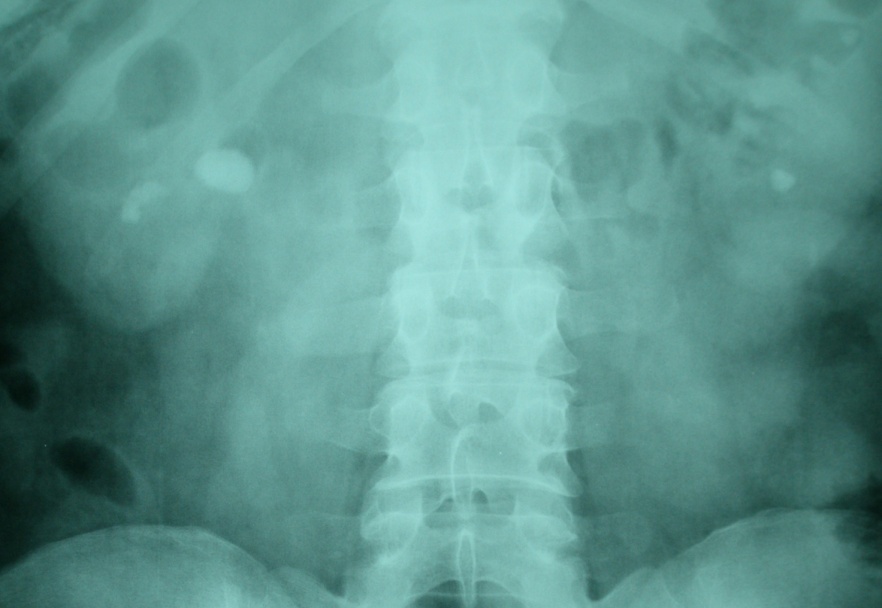 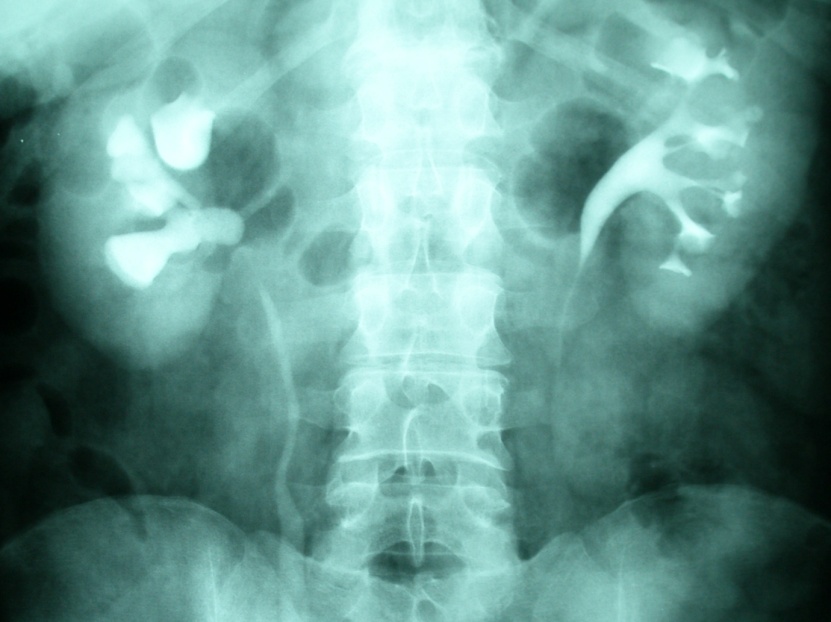 CASO CLÍNICO – 2







Imagen A                                       Imagen B

Razonamiento:
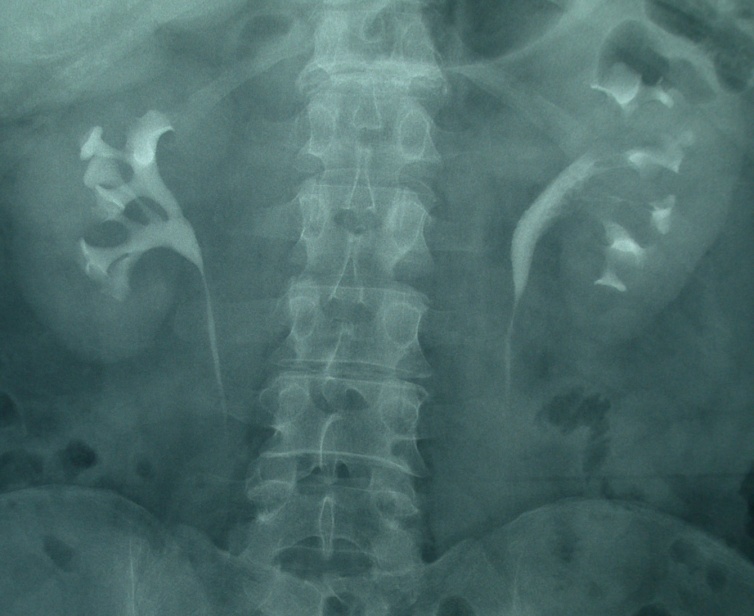 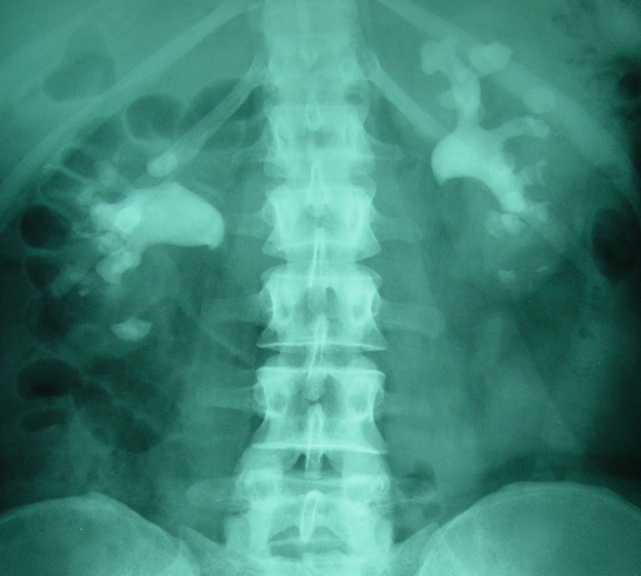 CASO CLÍNICO – 2







Imagen A                                       Imagen B

Razonamiento:
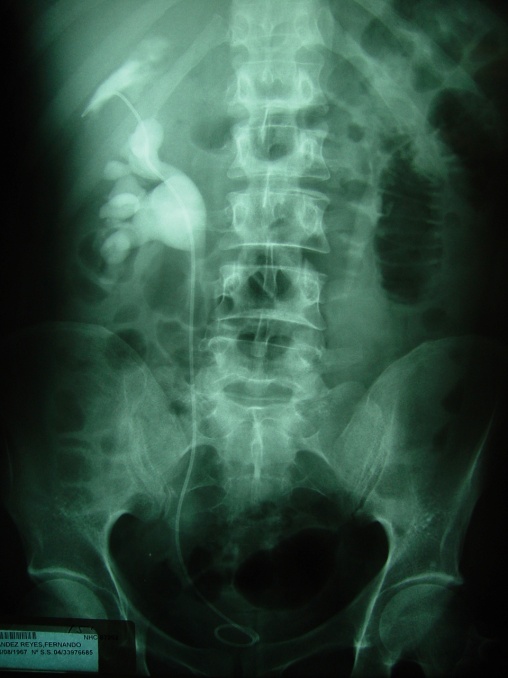 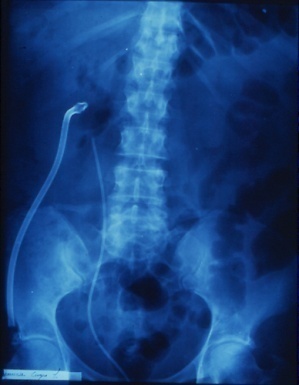 CASO CLÍNICO – 2







Imagen A                                       Imagen B

Razonamiento:
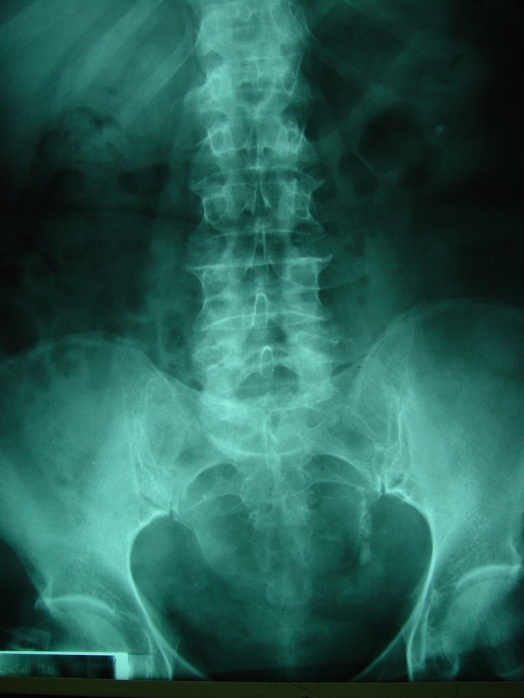 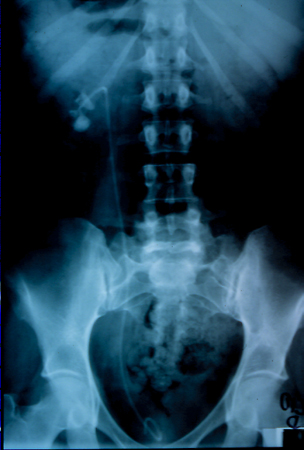 CASO CLÍNICO – 2
¿En este caso puede estar indicado algún procedimiento terapéutico? Comentario:
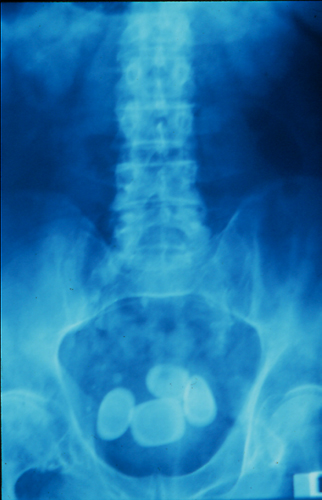 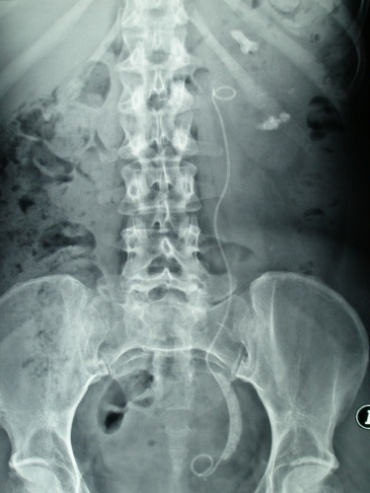 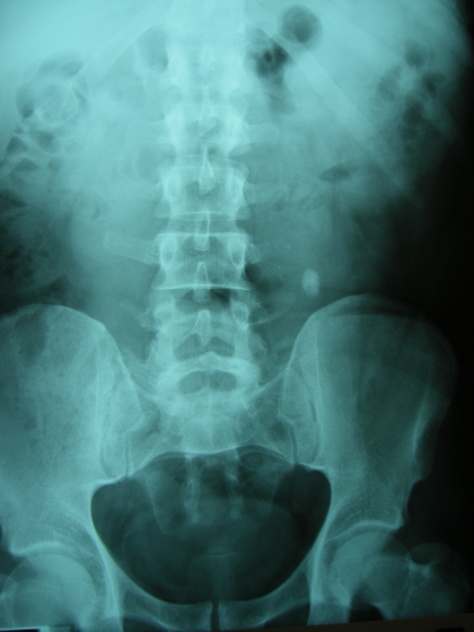